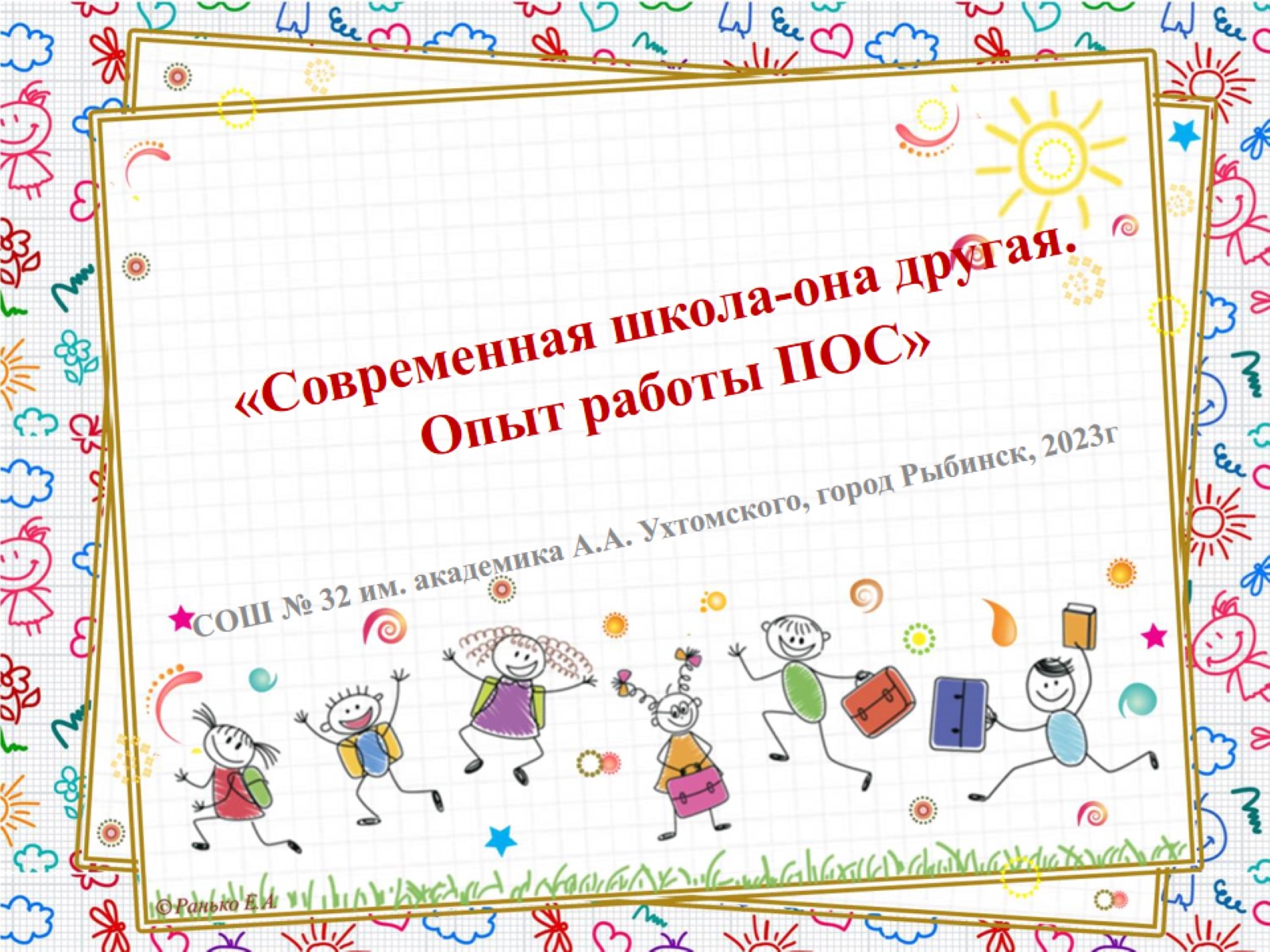 «Современная школа-она другая. Опыт работы ПОС»
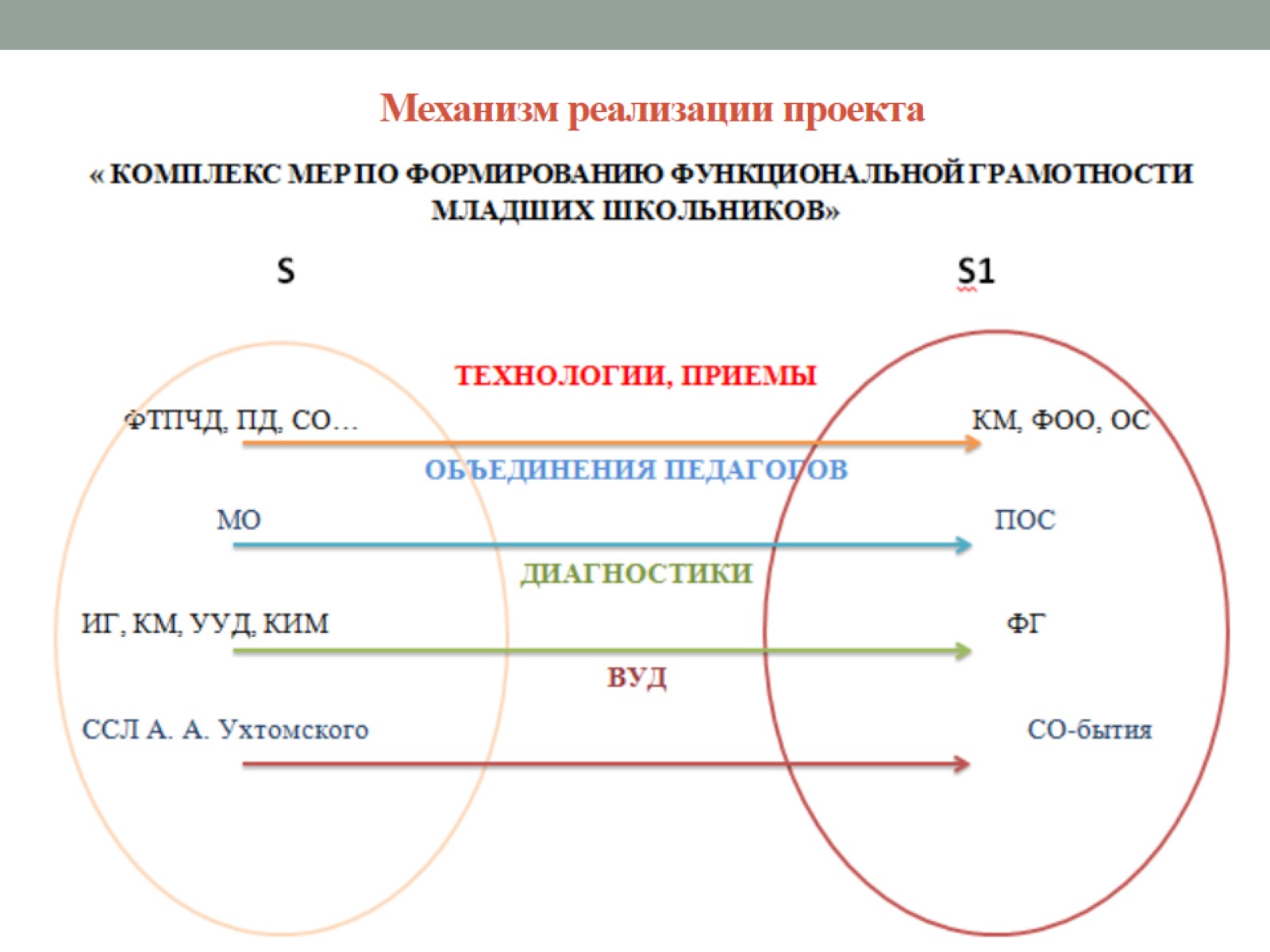 Механизм реализации проекта
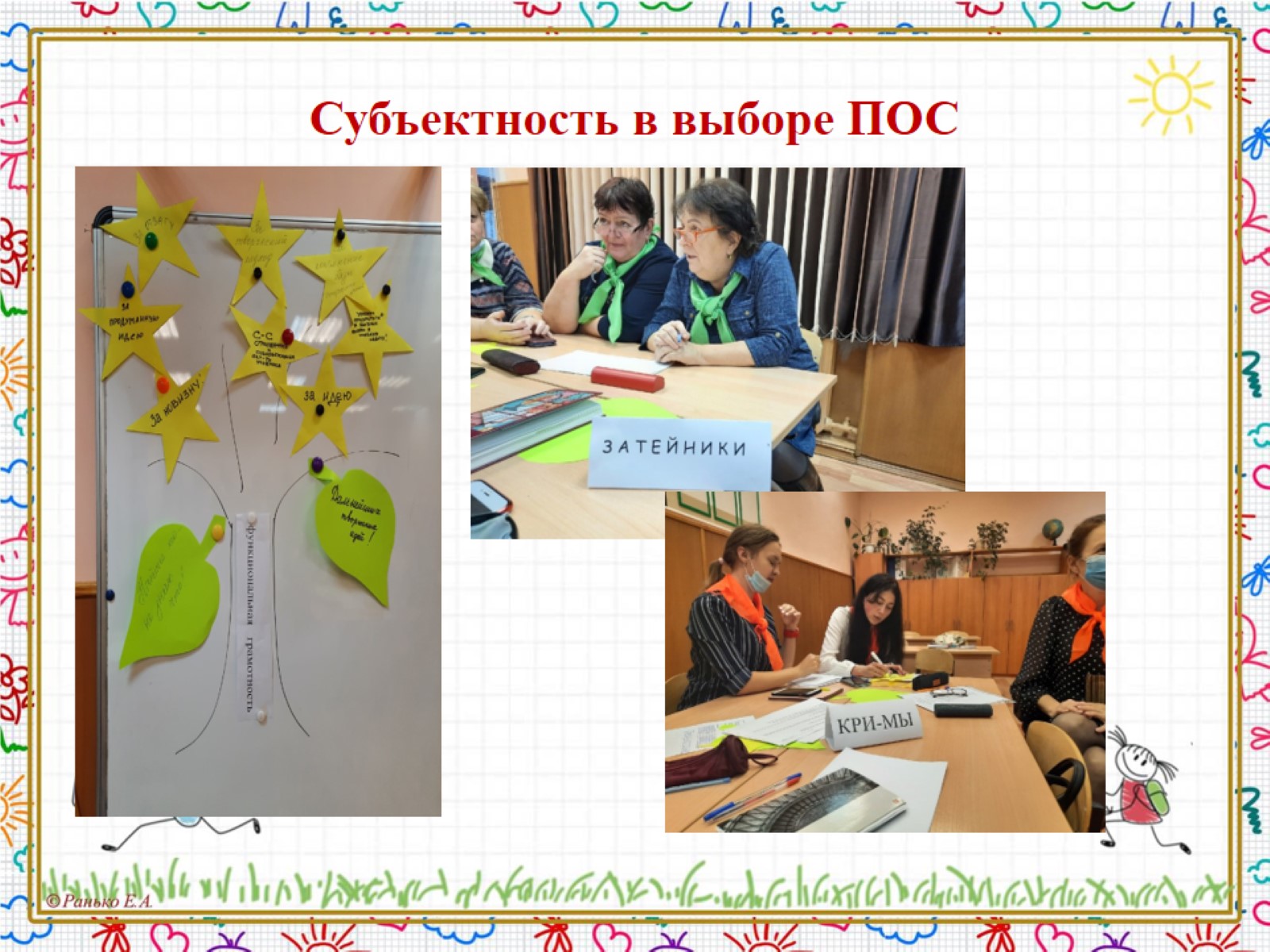 Субъектность в выборе ПОС
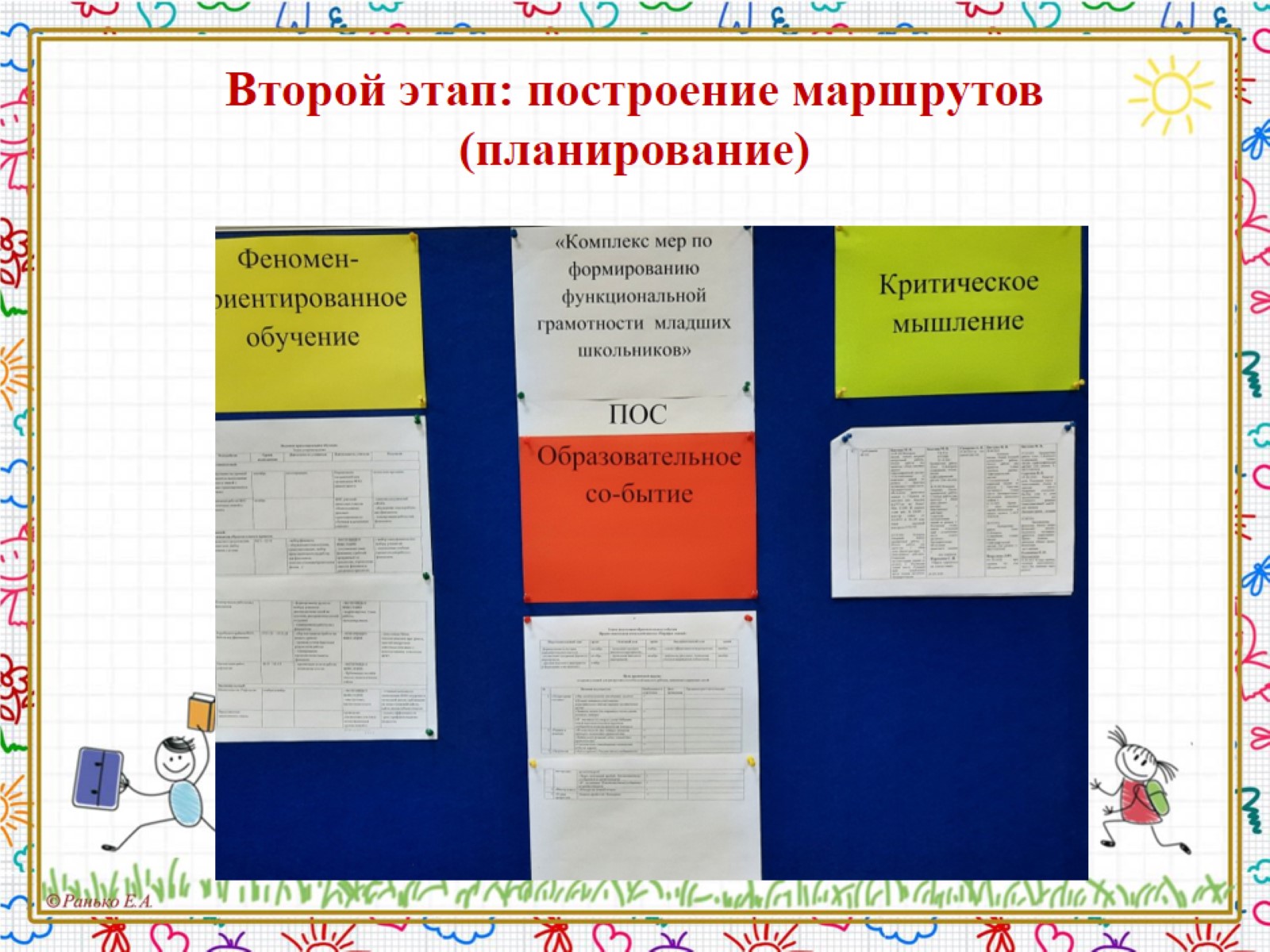 Второй этап: построение маршрутов (планирование)
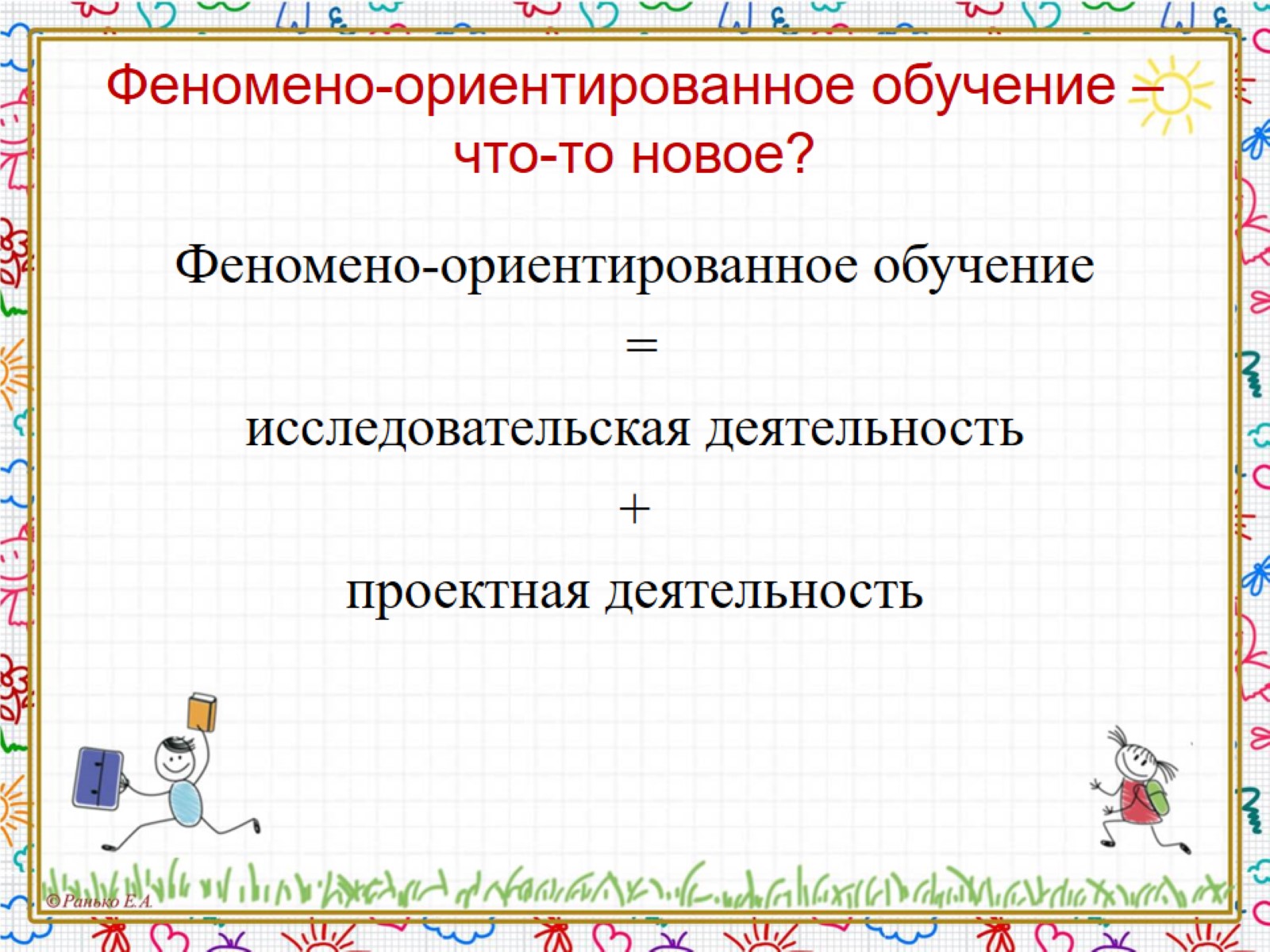 Феномено-ориентированное обучение – что-то новое?
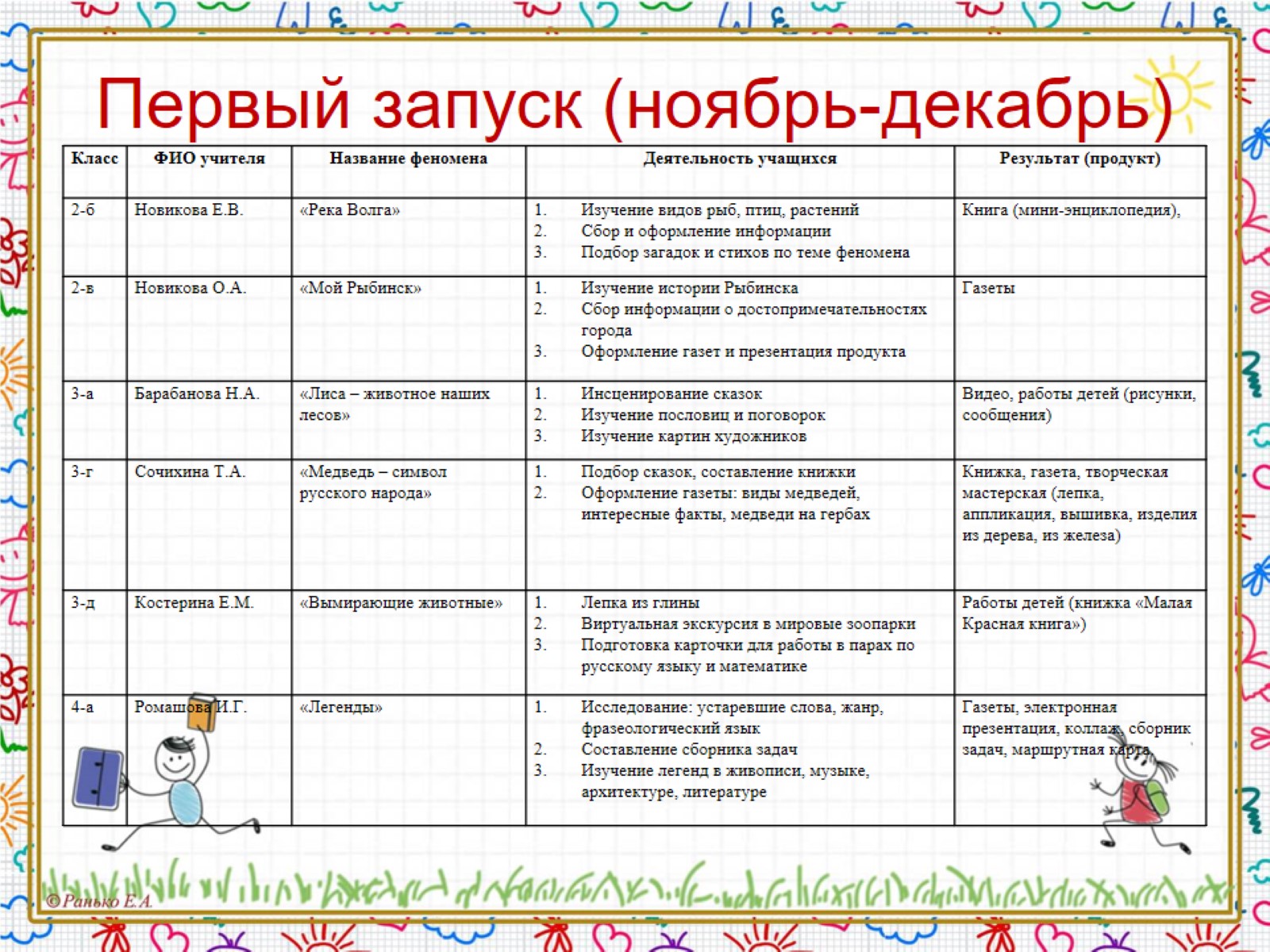 Первый запуск (ноябрь-декабрь)
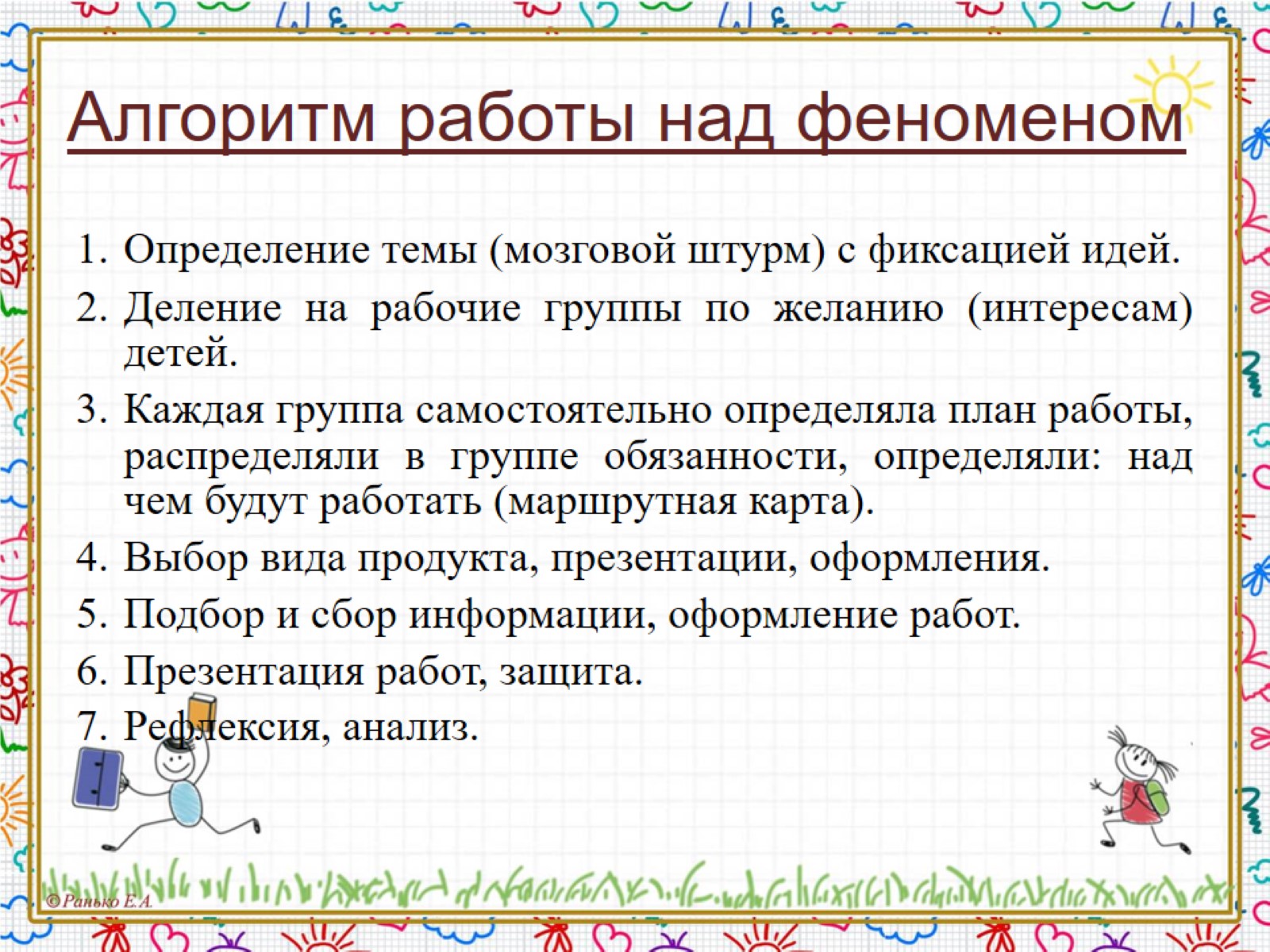 Алгоритм работы над феноменом
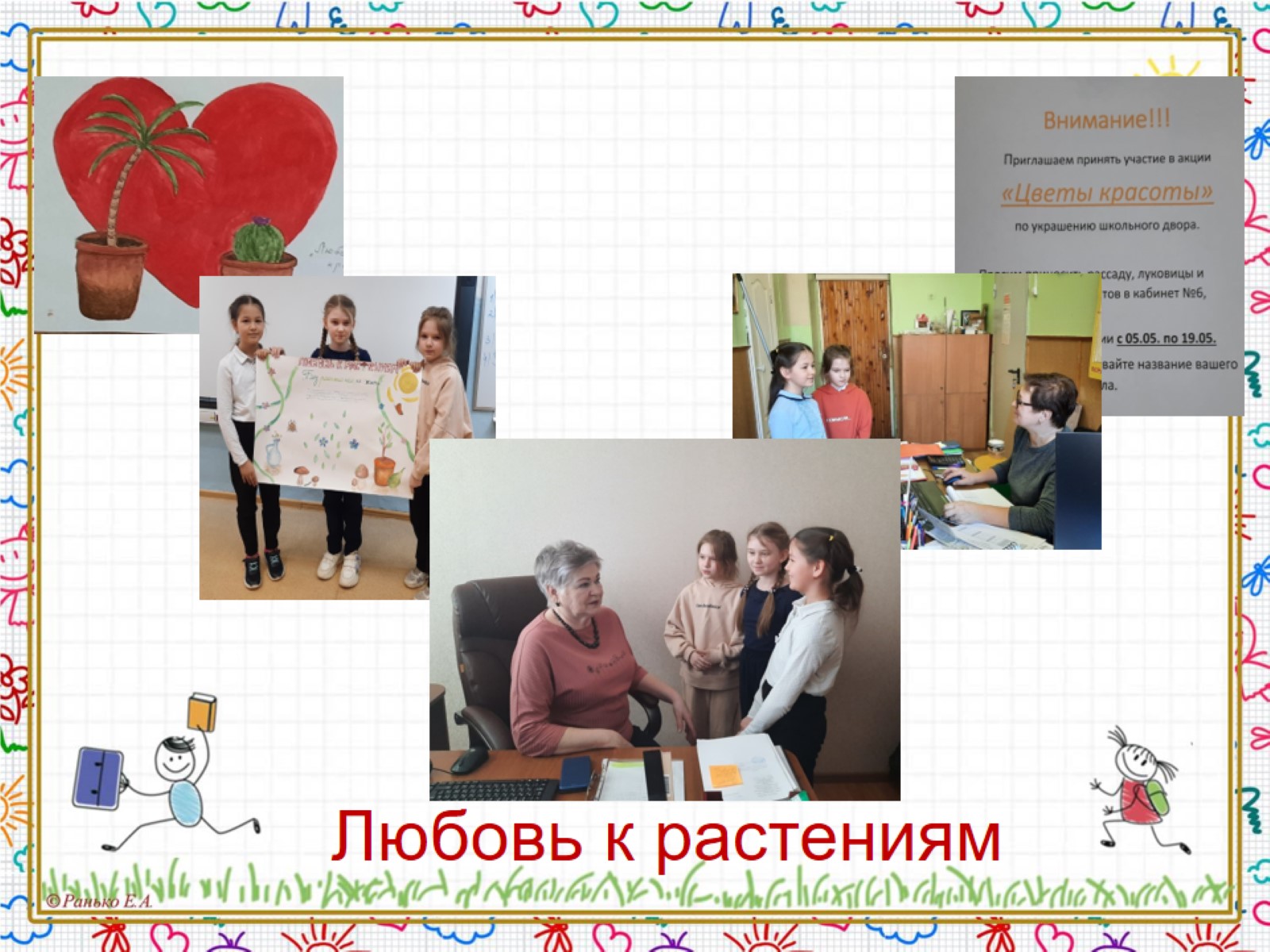 Любовь к растениям
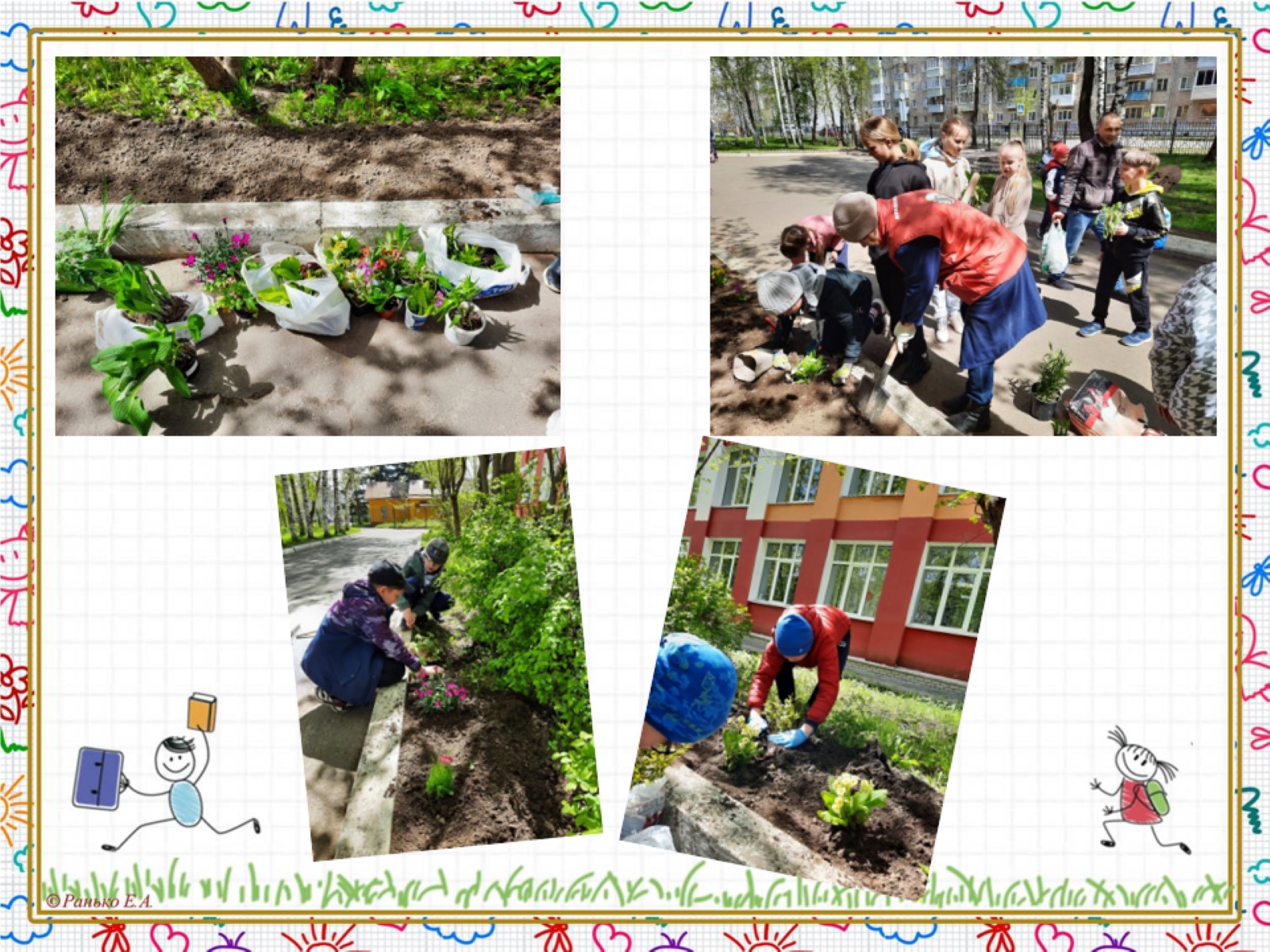 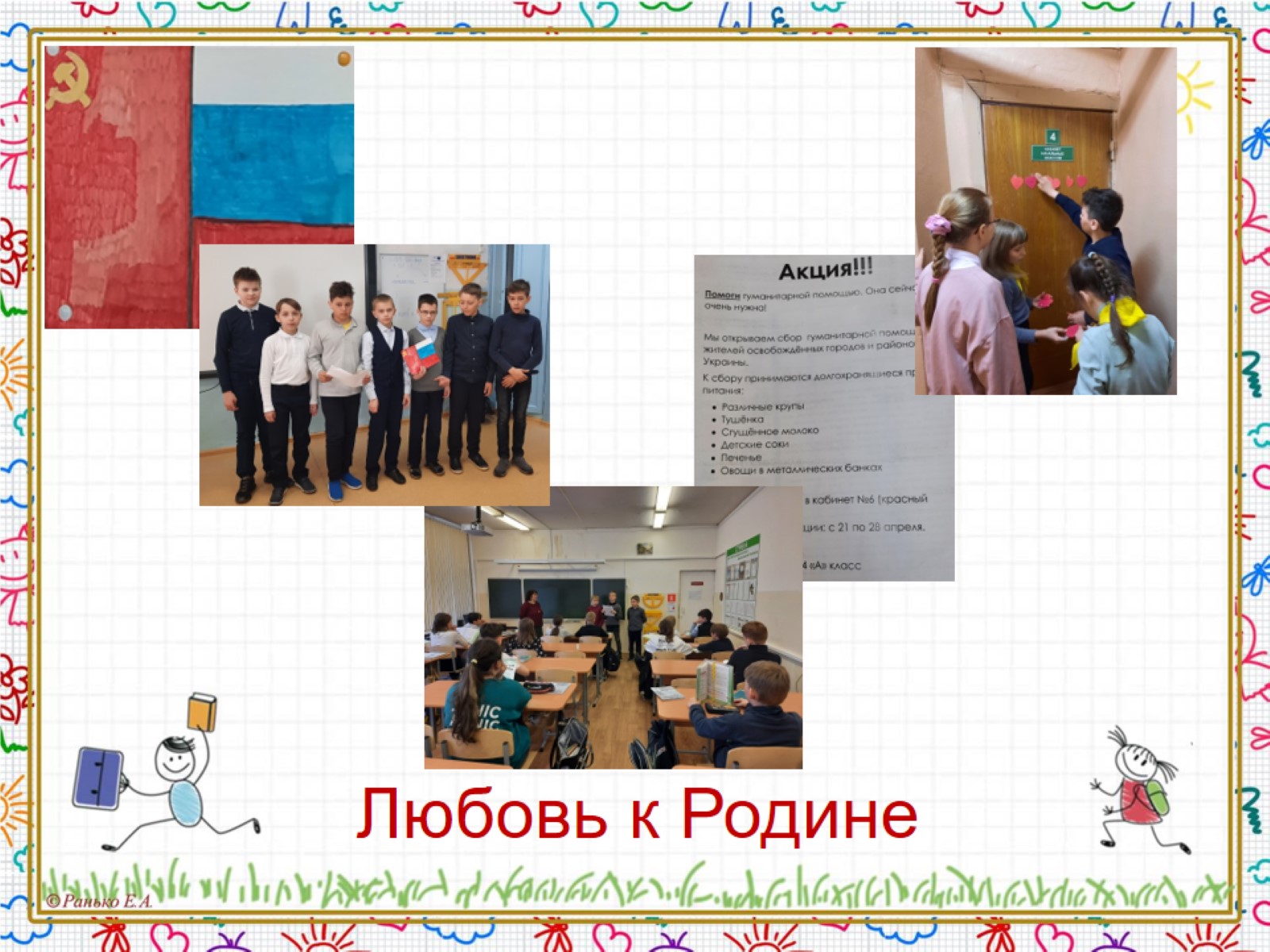 Любовь к Родине
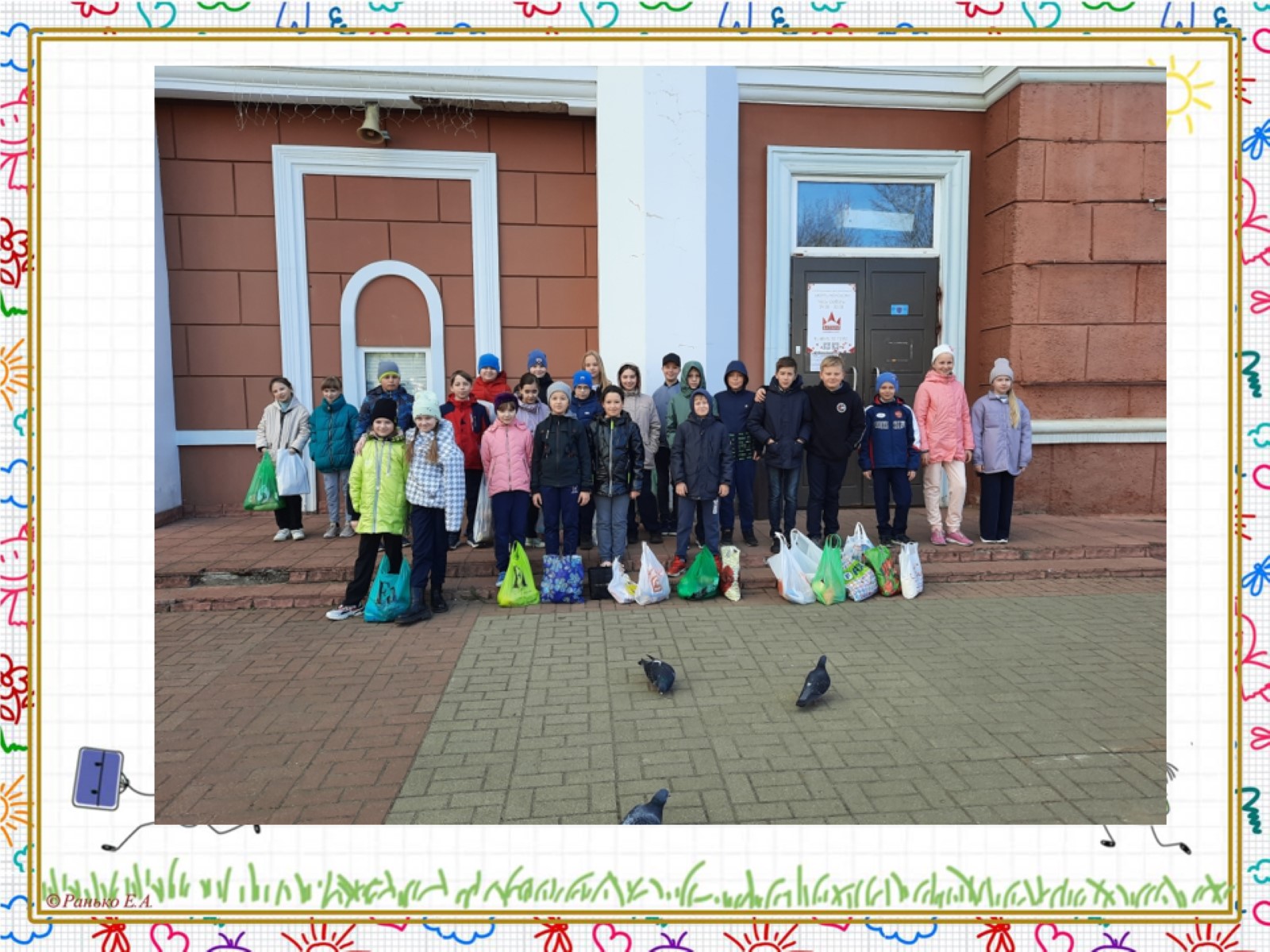 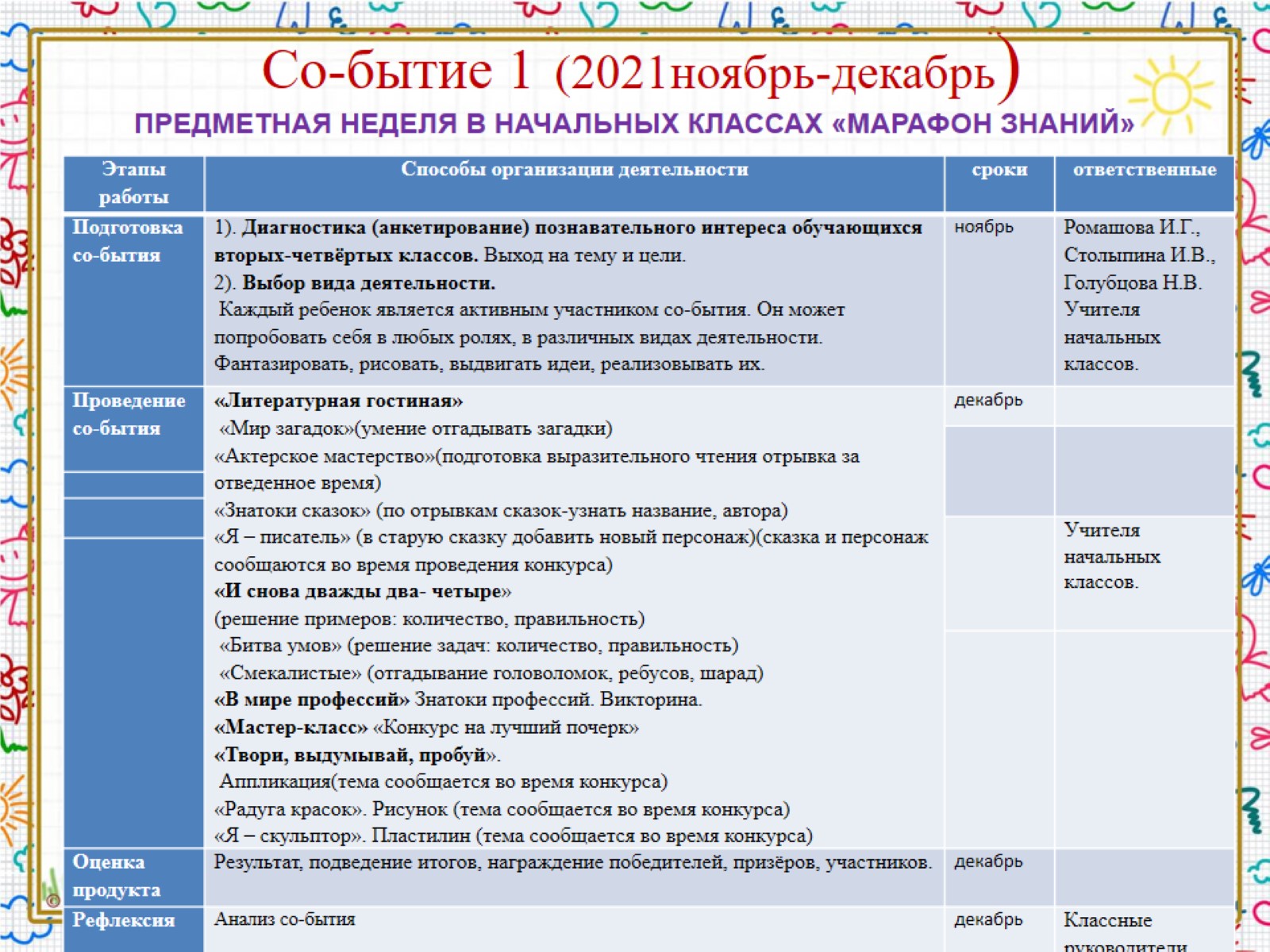 Со-бытие 1 (2021ноябрь-декабрь)ПРЕДМЕТНАЯ НЕДЕЛЯ В НАЧАЛЬНЫХ КЛАССАХ «МАРАФОН ЗНАНИЙ»
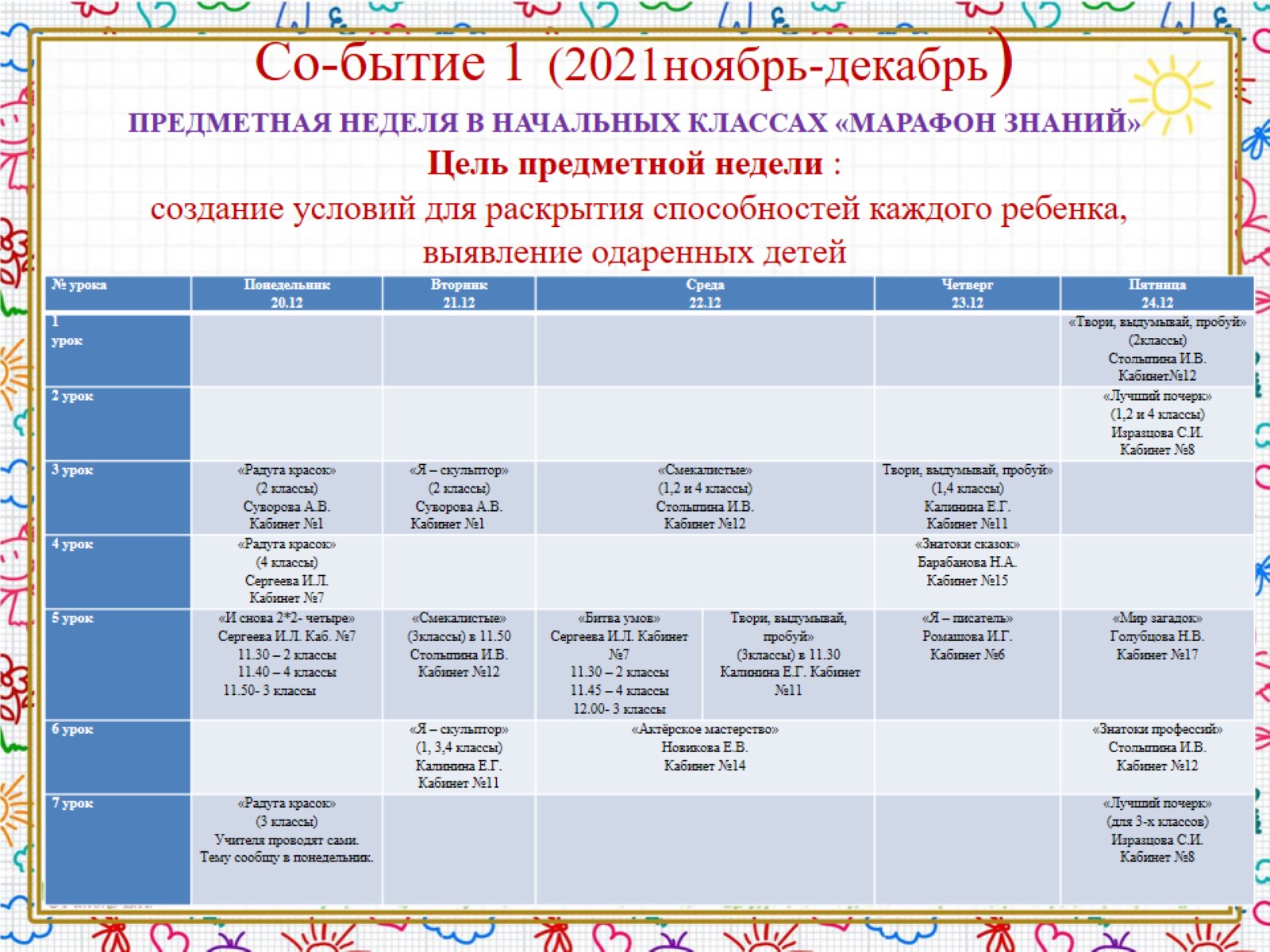 Со-бытие 1 (2021ноябрь-декабрь)ПРЕДМЕТНАЯ НЕДЕЛЯ В НАЧАЛЬНЫХ КЛАССАХ «МАРАФОН ЗНАНИЙ» Цель предметной недели :  создание условий для раскрытия способностей каждого ребенка, выявление одаренных детей
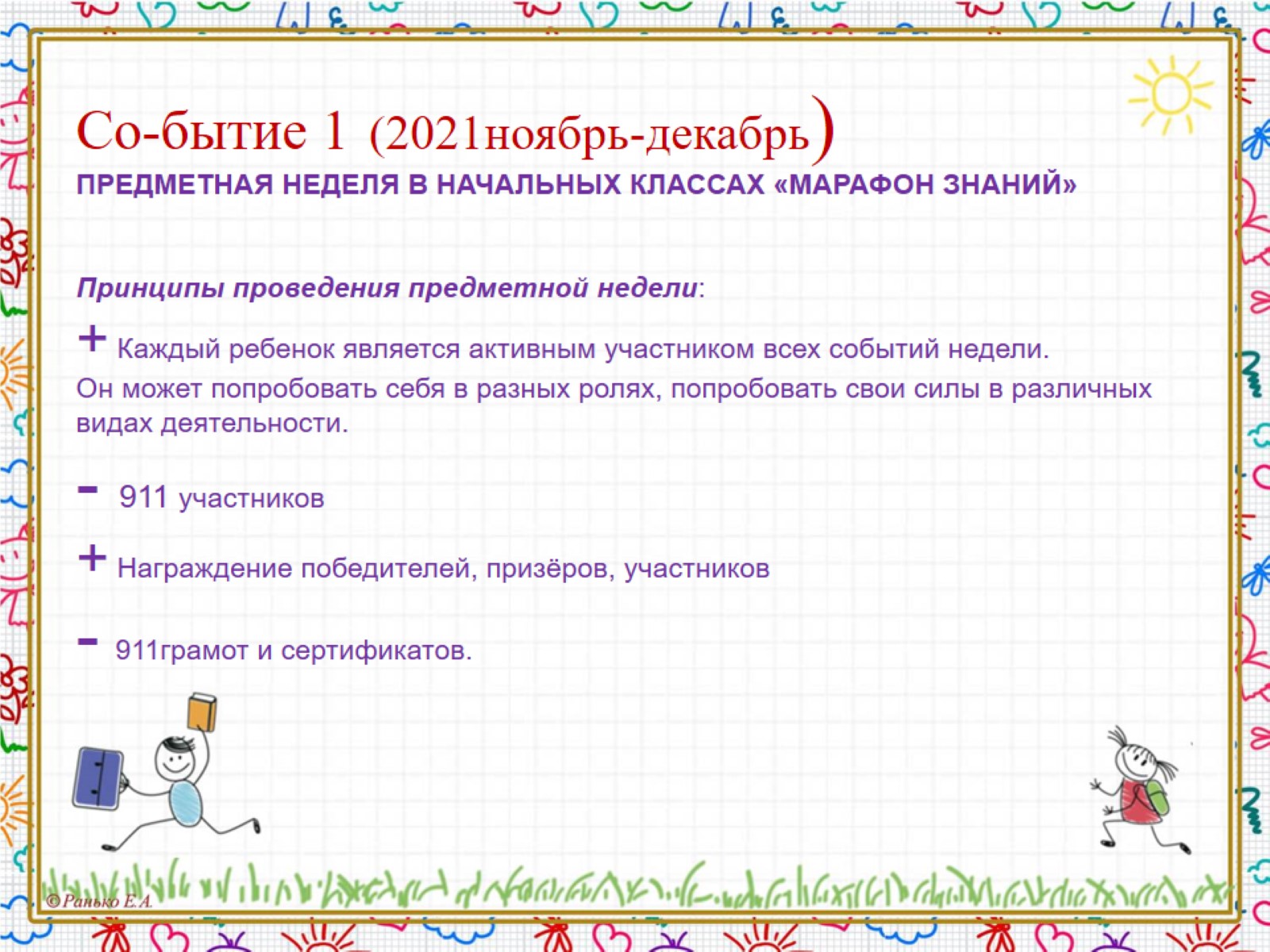 Со-бытие 1 (2021ноябрь-декабрь)ПРЕДМЕТНАЯ НЕДЕЛЯ В НАЧАЛЬНЫХ КЛАССАХ «МАРАФОН ЗНАНИЙ»            Принципы проведения предметной недели: + Каждый ребенок является активным участником всех событий недели.Он может попробовать себя в разных ролях, попробовать свои силы в различных видах деятельности.- 911 участников+ Награждение победителей, призёров, участников-  911грамот и сертификатов.
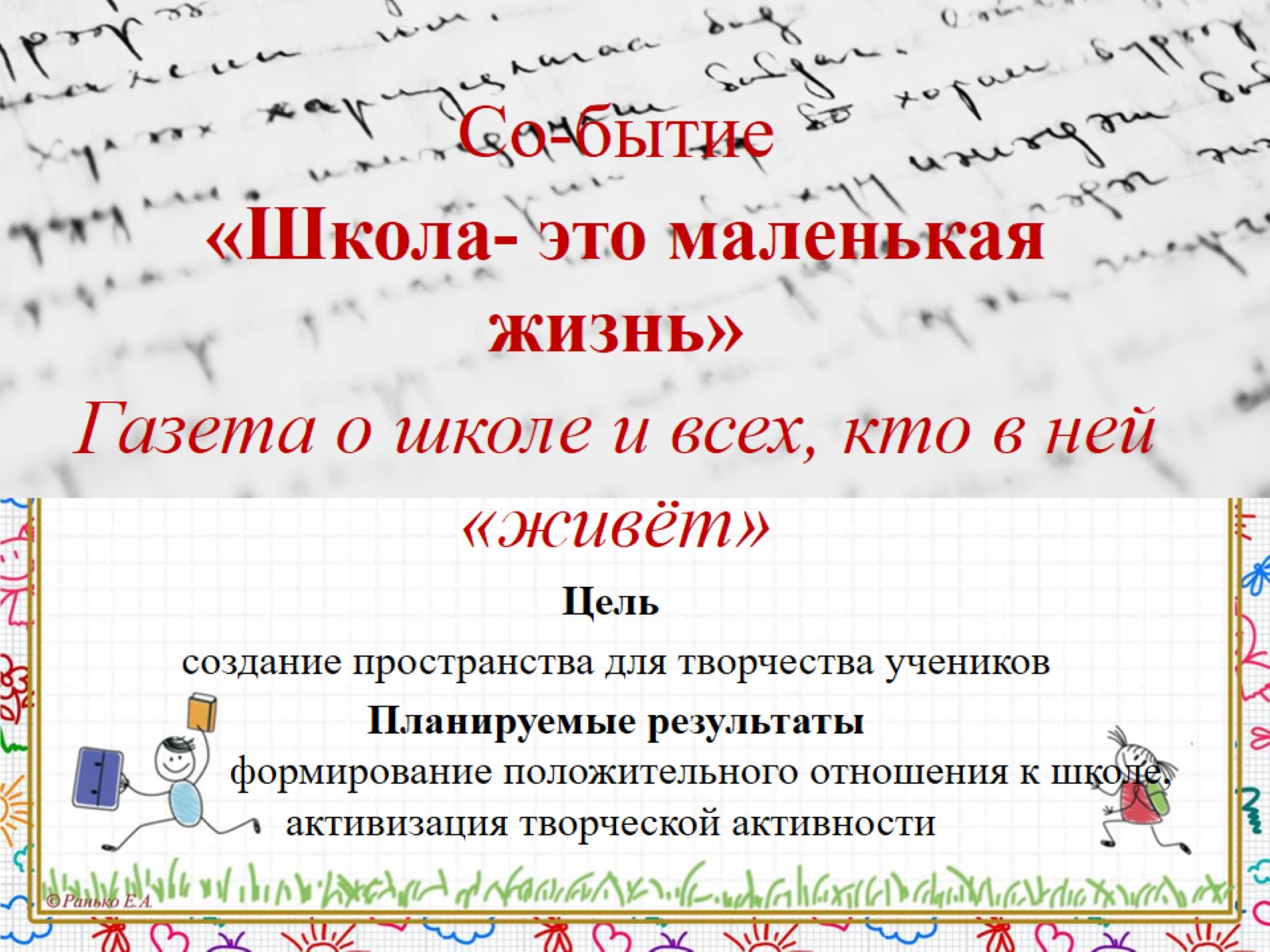 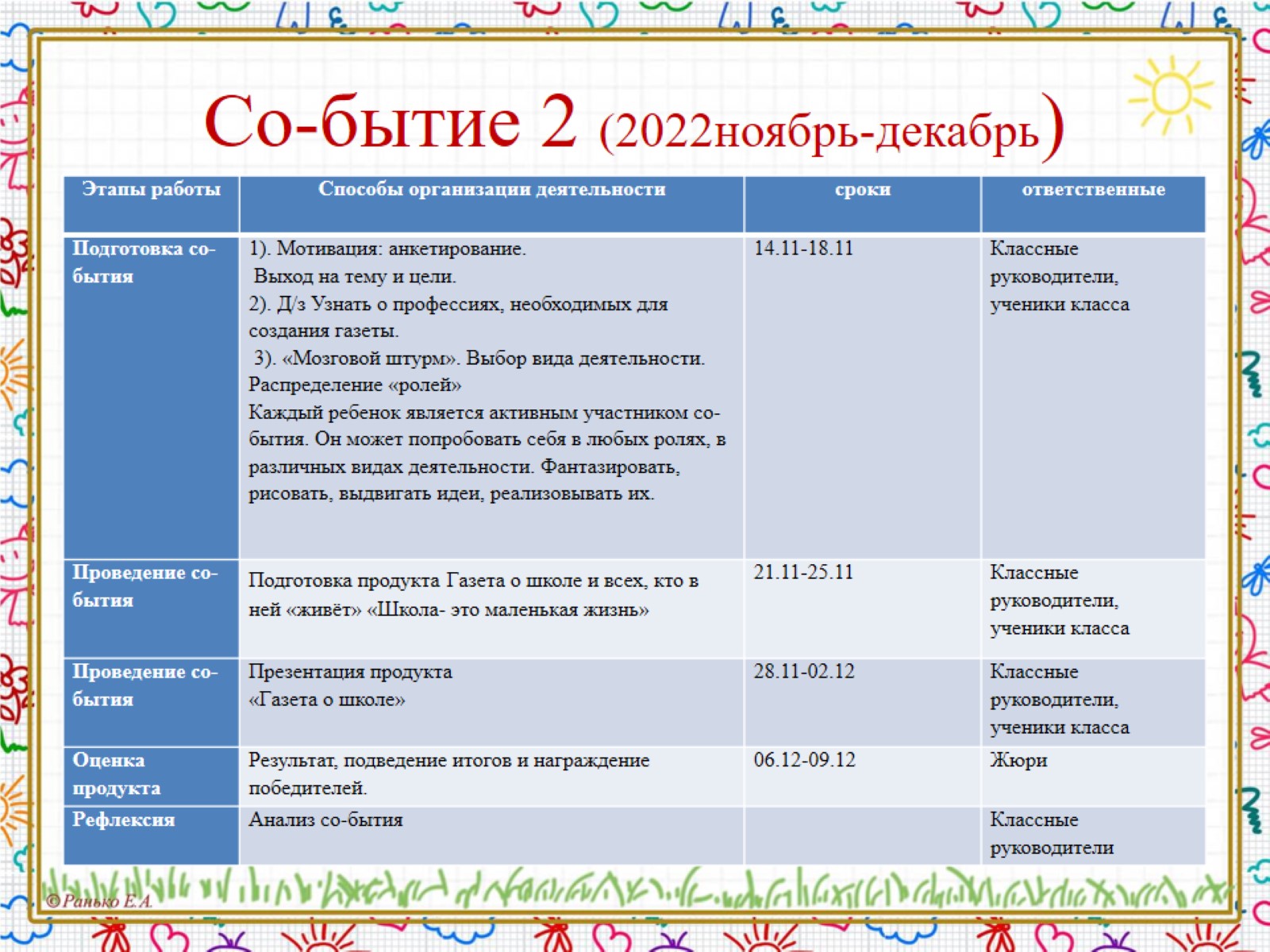 Со-бытие 2 (2022ноябрь-декабрь)
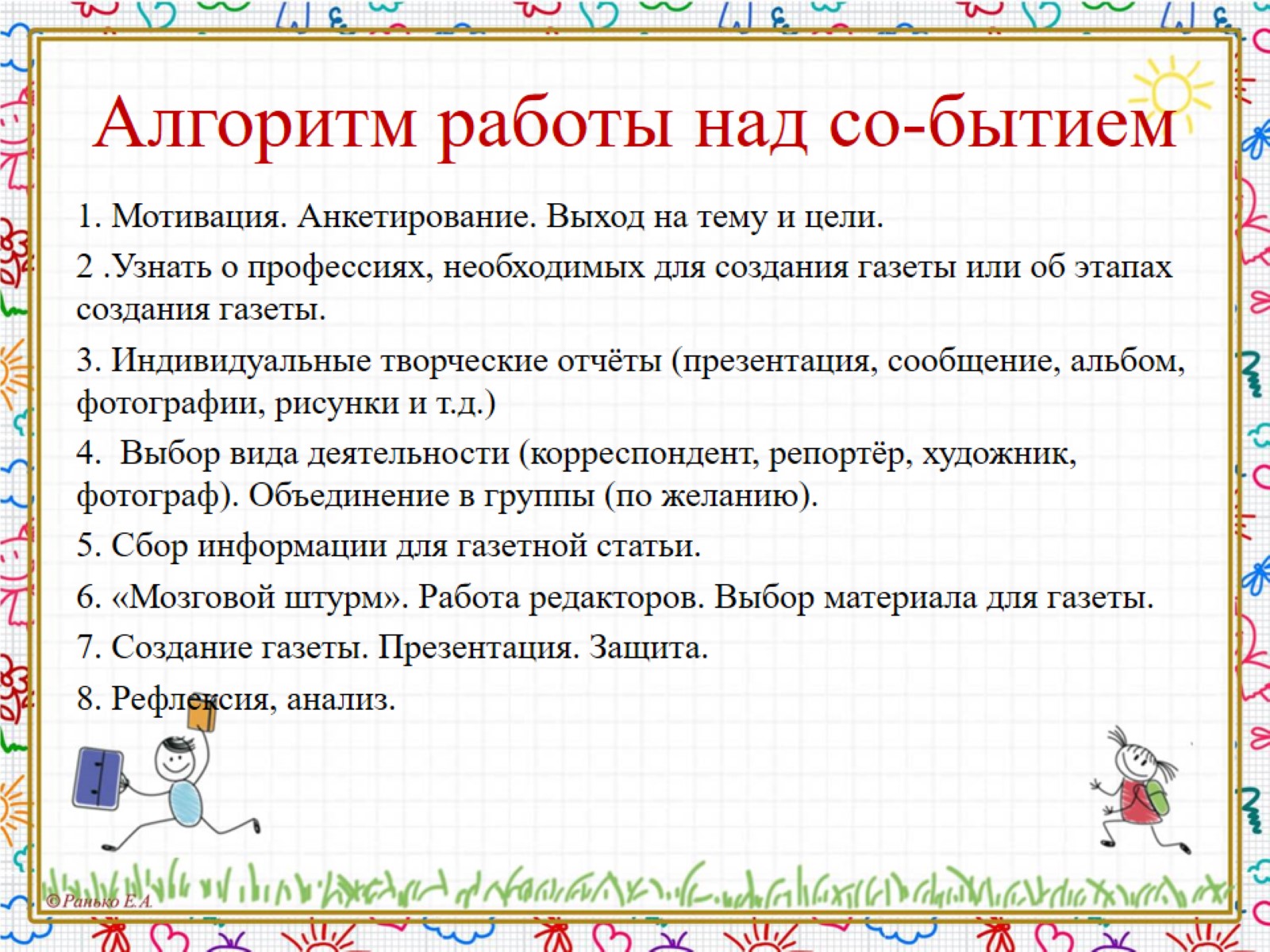 Алгоритм работы над со-бытием
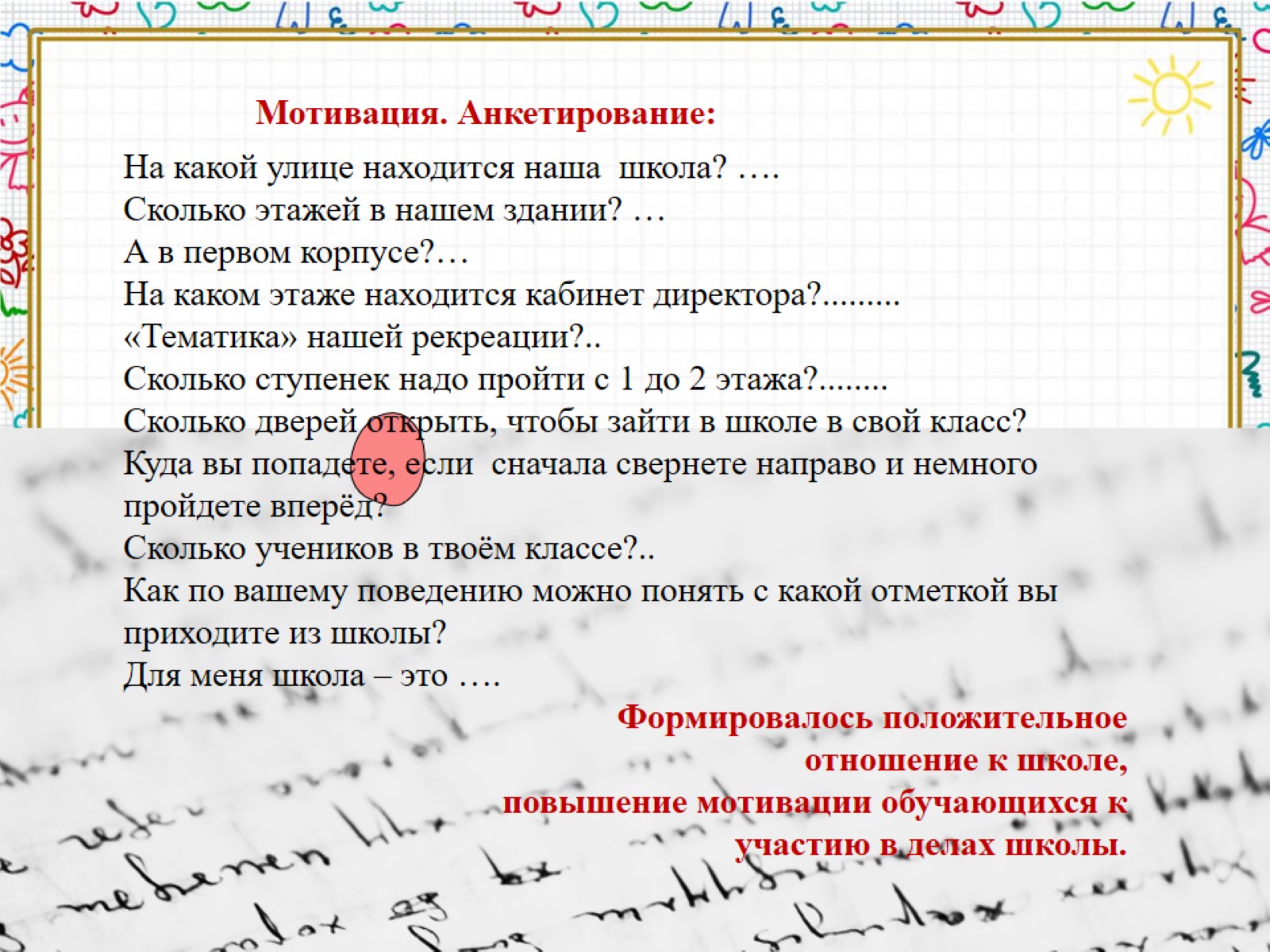 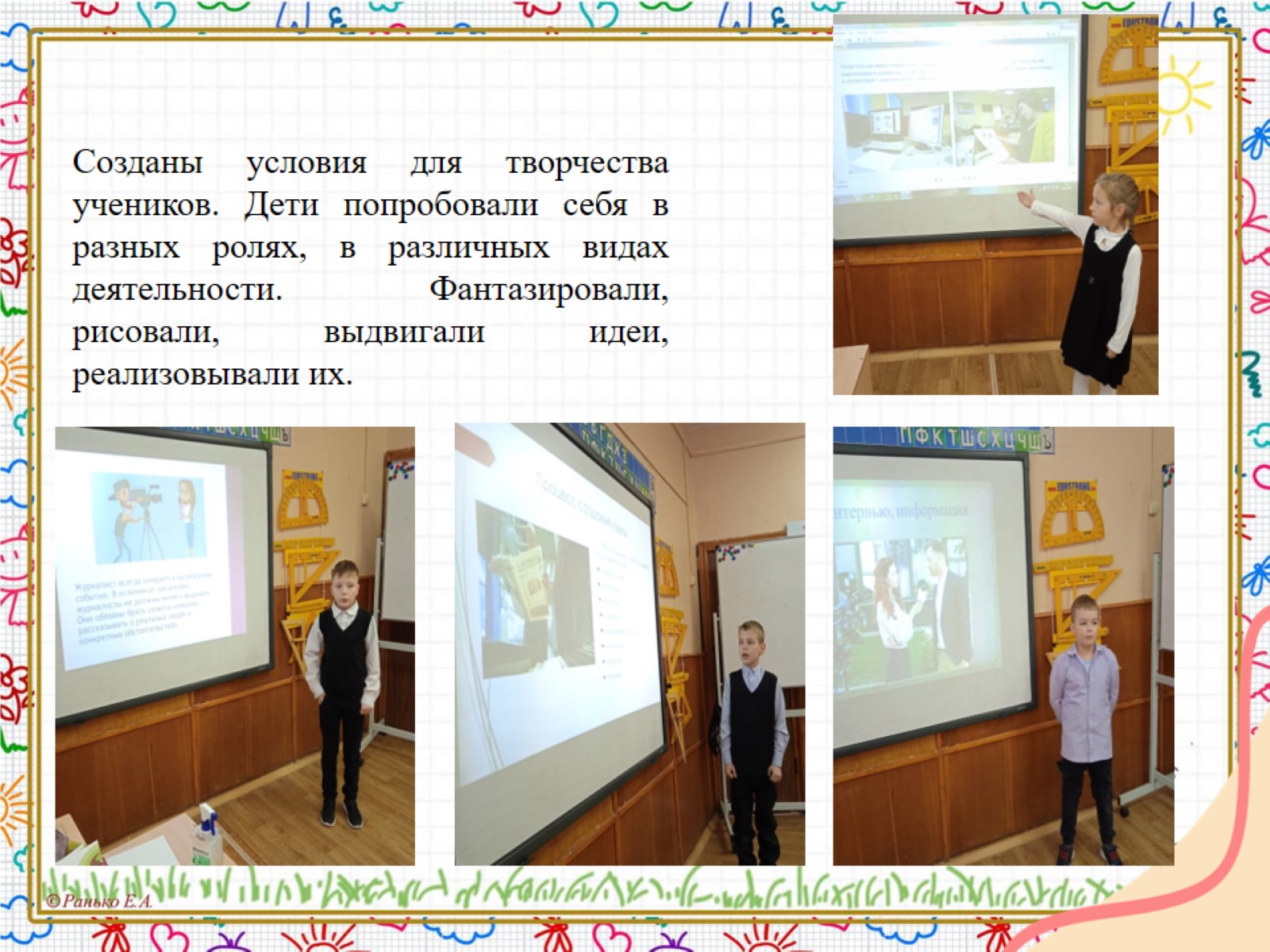 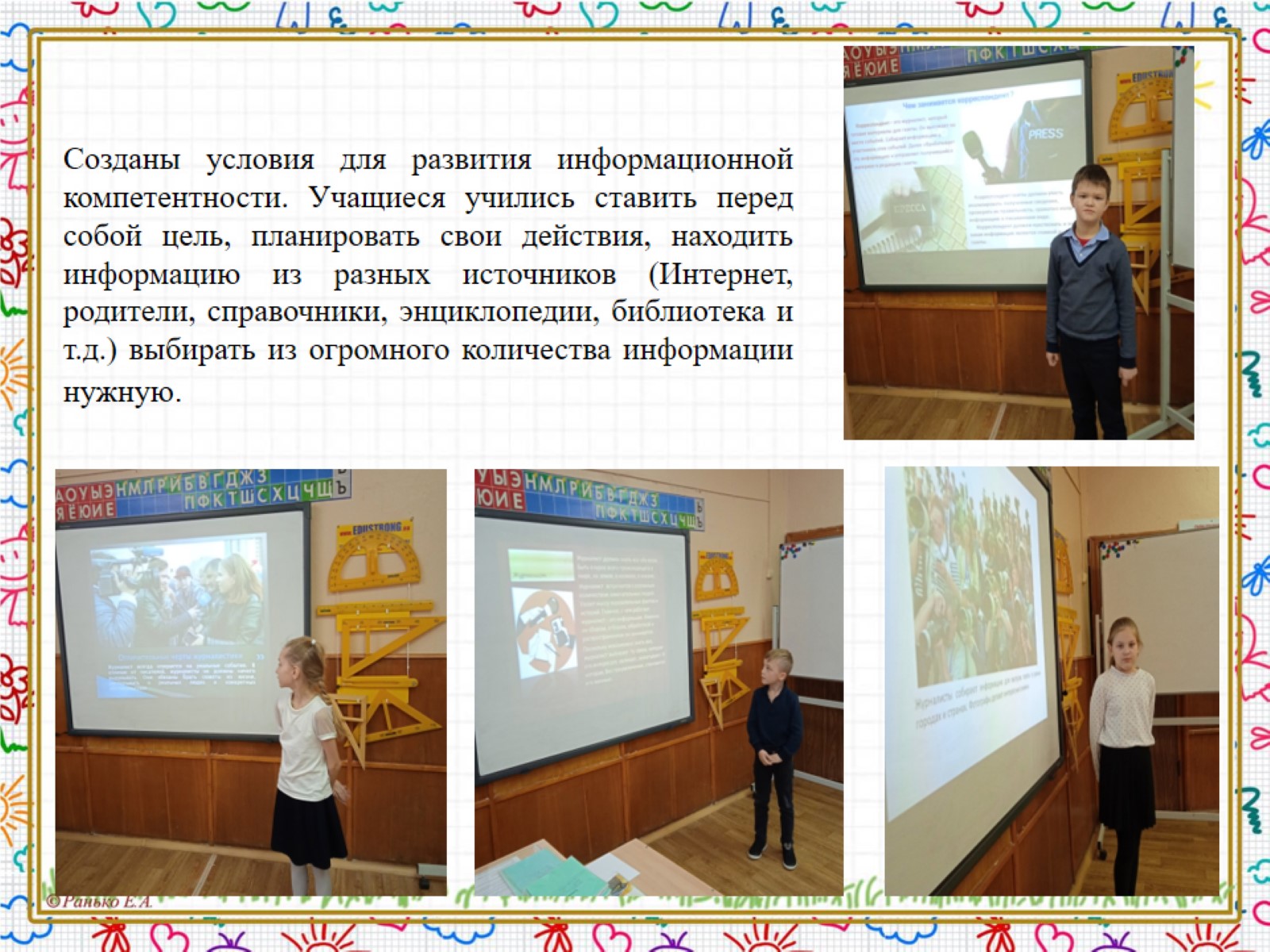 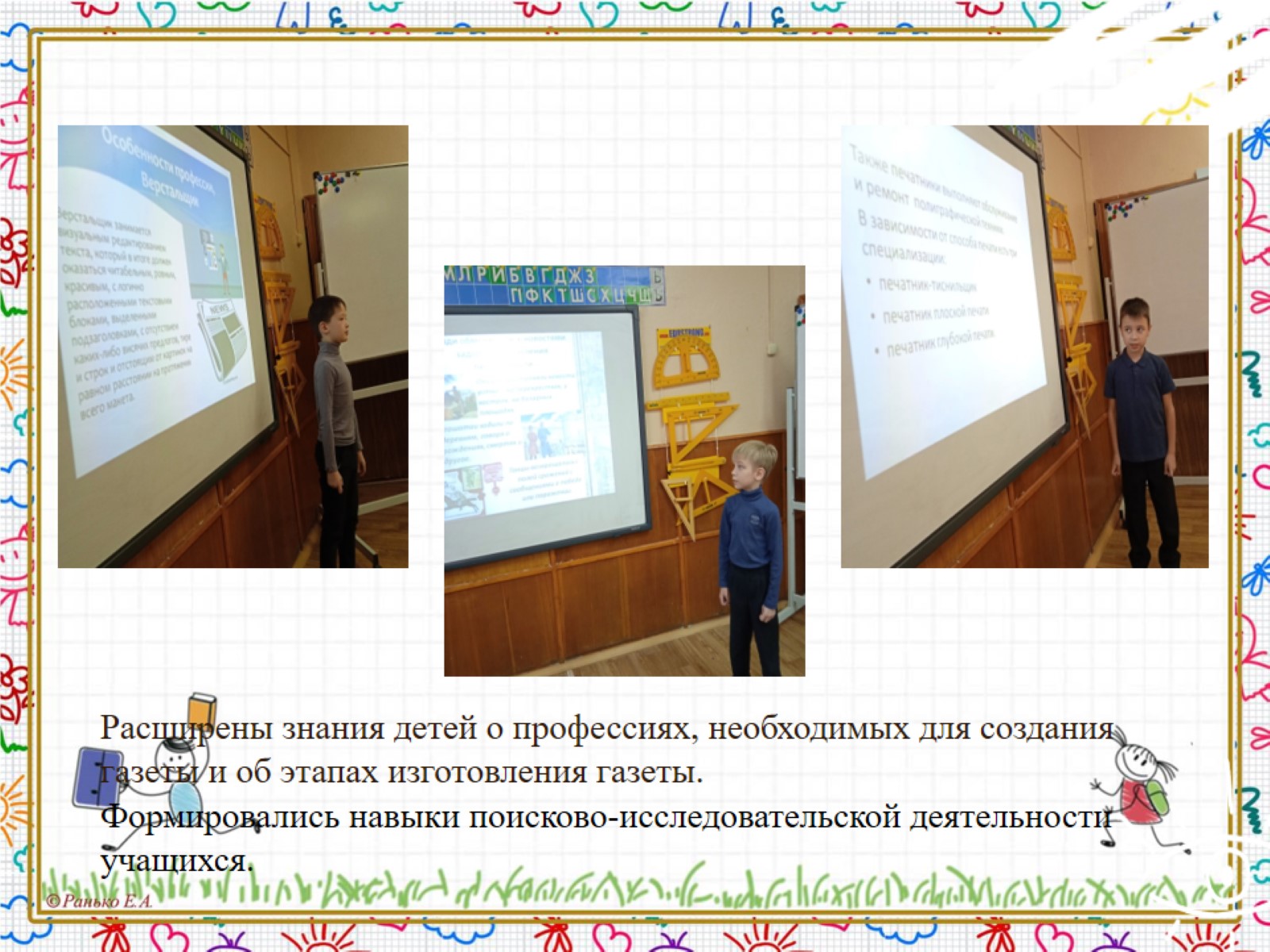 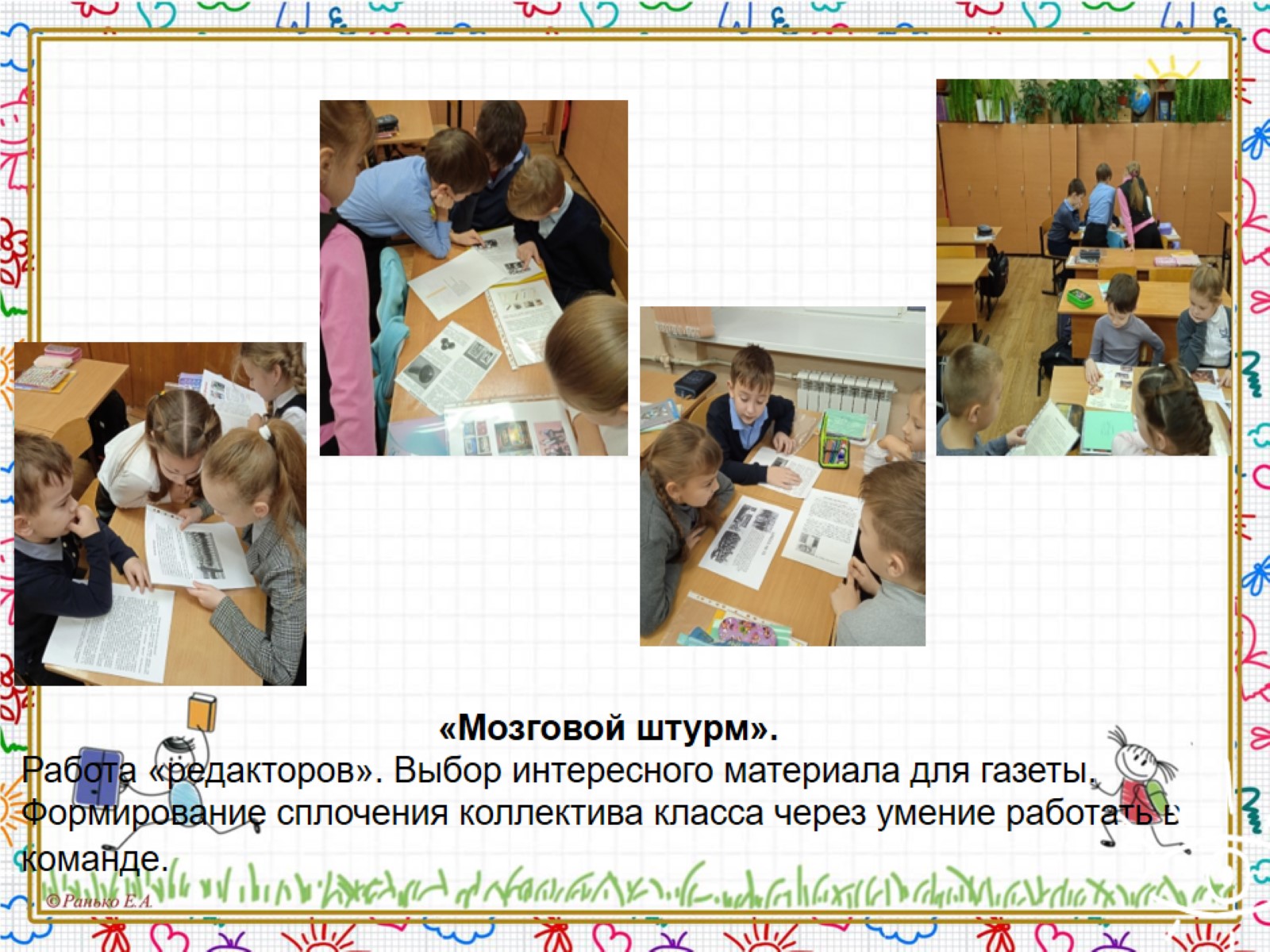 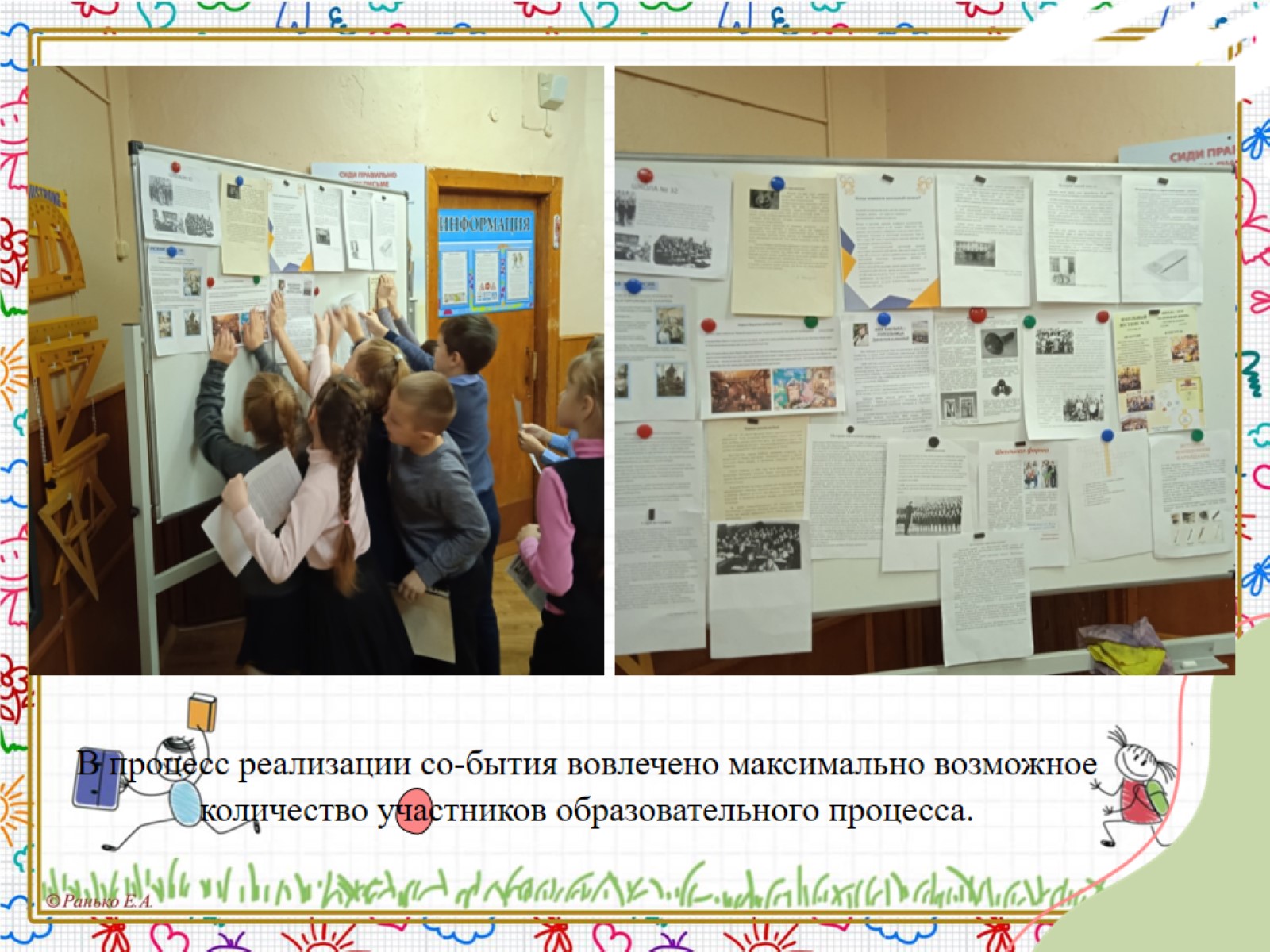 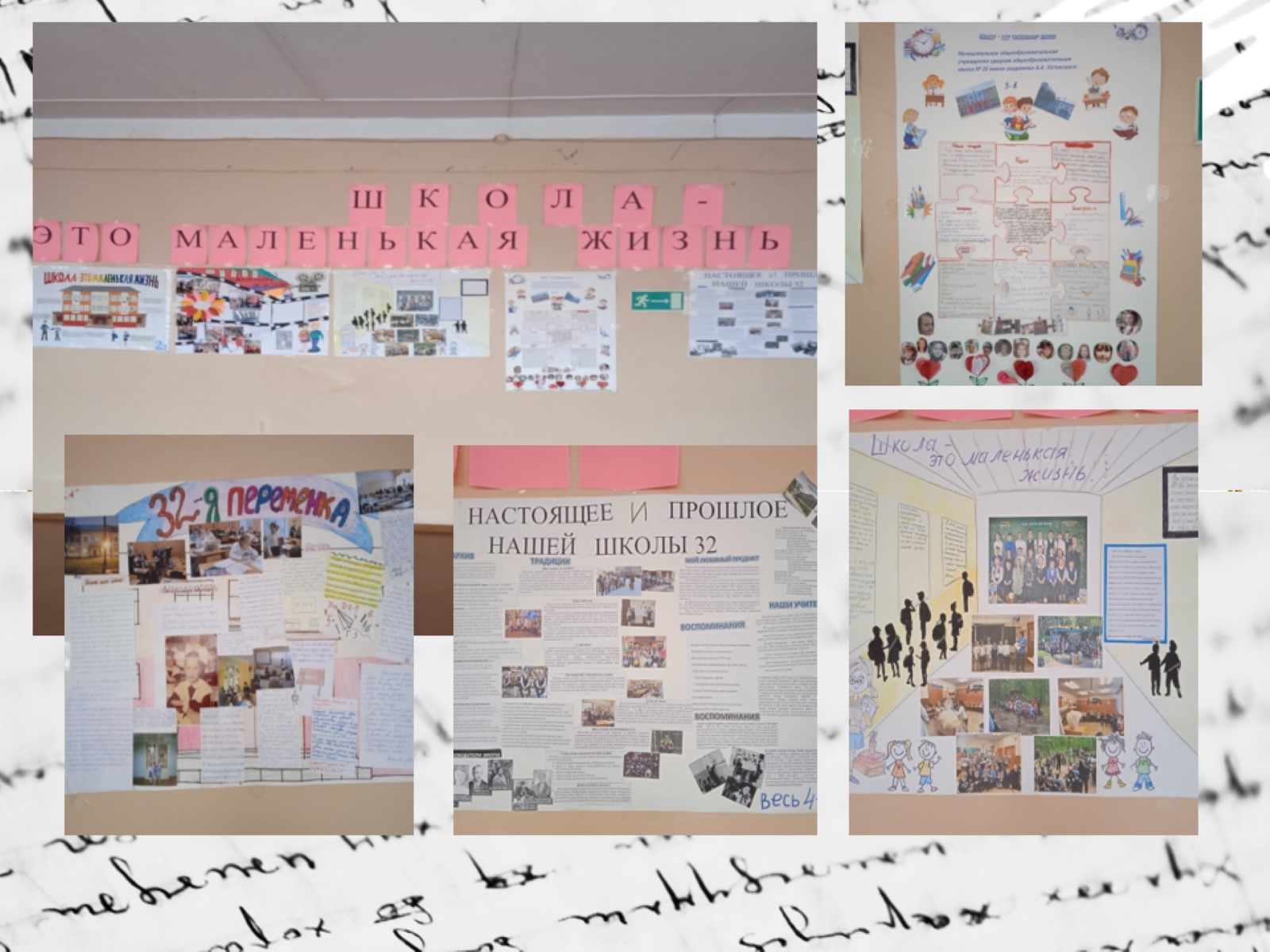 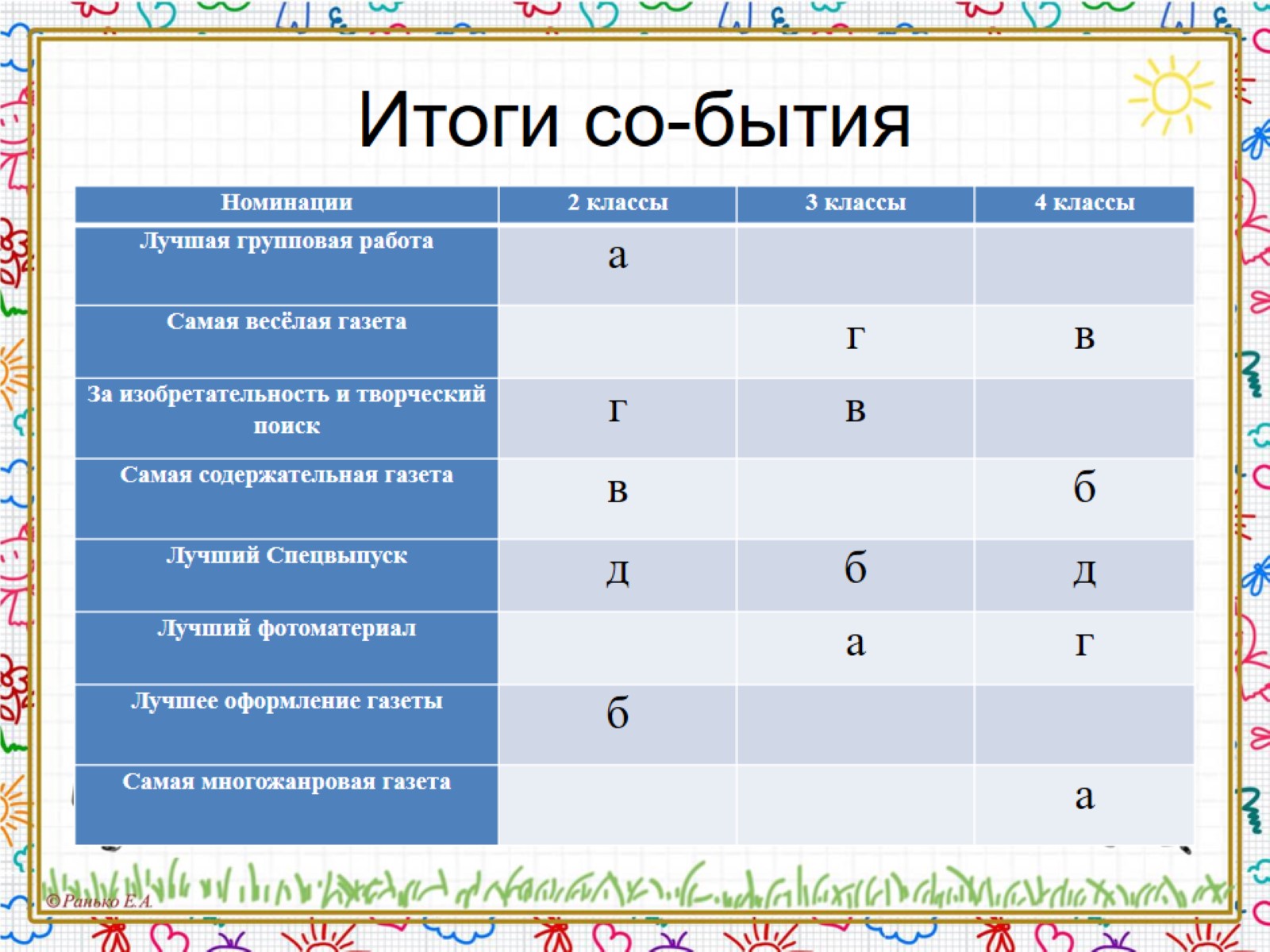 Итоги со-бытия
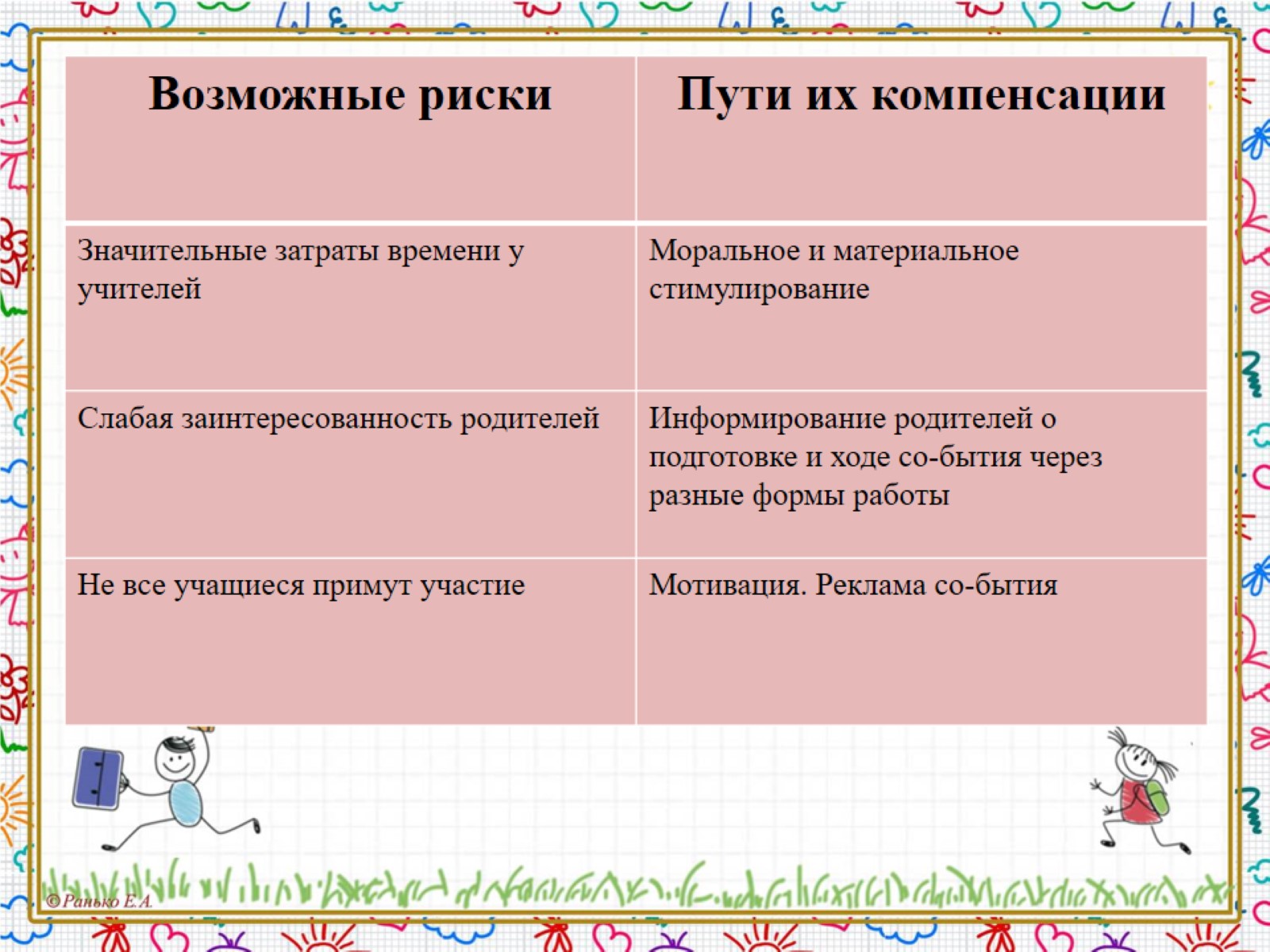 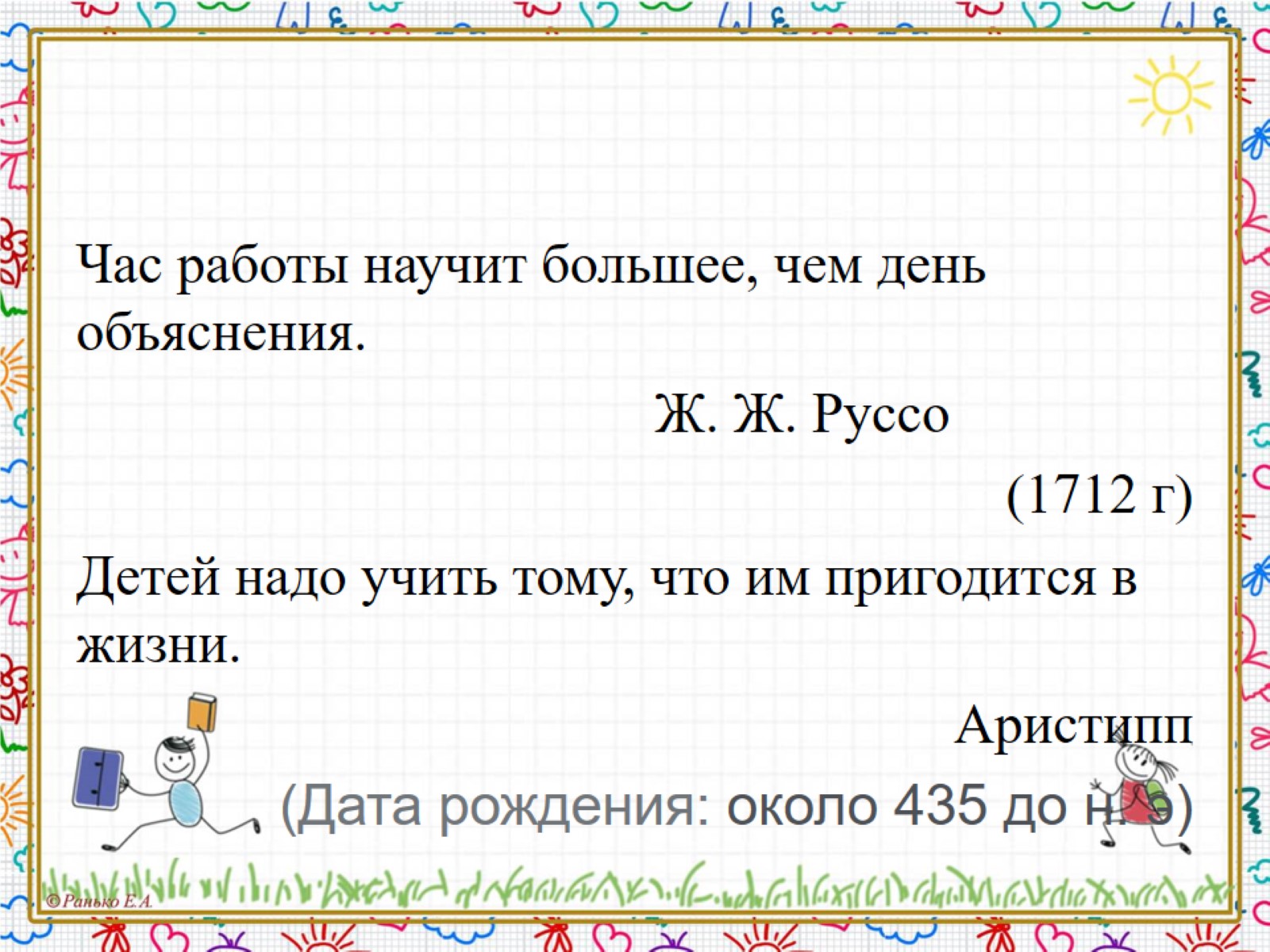